HR’S VISION & STRATEGY
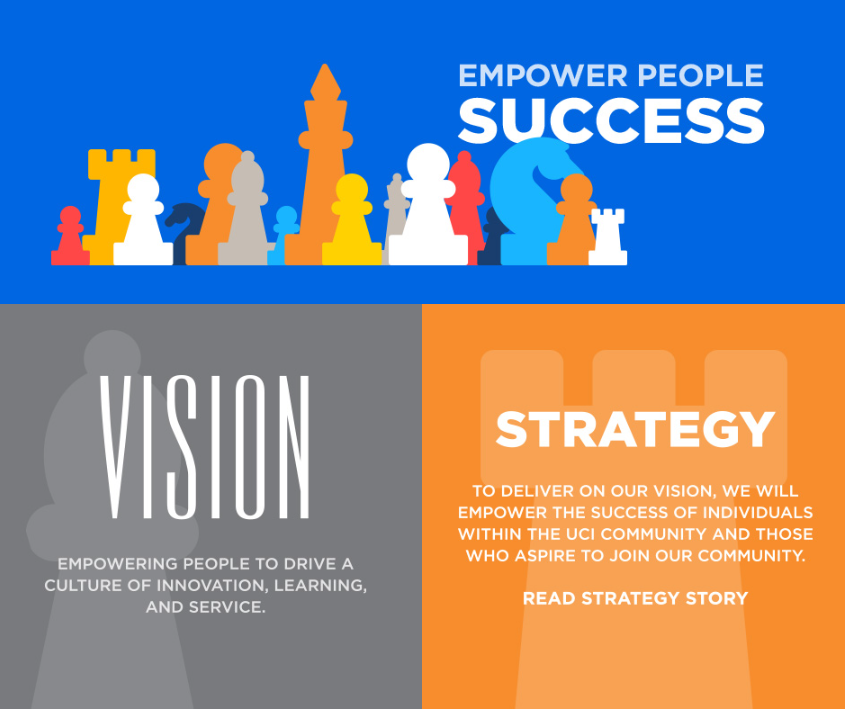 1
[Speaker Notes: Critical to the success of our model was identifying that which unities us; the thing that we can all relate to and rally behind.  
Our vision became about empowering people to drive a culture of innovation, learning and service. 
We will deliver on this vision by empowering the success of individuals within the UCI community and those who aspire to join our community.  

To deliver on our strategy and vision, UCI HR works hard to build trusted partnerships; drive innovation; transform strategy into action; and create flow, not friction.]
DFINING OUR IMPACTHOW DO WE KNOW WE MADE A DIFFERENCE
EMPLOYEE ENGAGEMENT
The level at which employees feel empowered, energized, connected and committed to UCI.
EMPLOYER OF CHOICE
UCI is the talent destination for highly qualified candidates.
HIGH PERFORMANCE CULTURE
Invest in people, processes, environment, and technology to measurably enhance the ability of employees to do their best work, grow, and innovate.
2
STRATEGIC FRAMEWORK
AREA OF IMPACT
PRIORITIES
MEASURING IMPACT
PROJECTS
3
AREAS OF IMPACT
EMPLOYEE ENGAGEMENT
Level at which employees feel empowered, energized, connected and committed to UCI
EMPLOYER OF CHOICE
UCI is the talent destination for highly qualified candidates
HIGH PERFORMANCE CULTURE 
Invest in people, processes, environment, and technology to measurably enhance the ability of employees to do their best work, grow, and innovate.
4
PRIORITIESEMPLOYEE ENGAGEMENT
5
*These projects impact multiple Priorities and/or Areas of Impact
[Speaker Notes: 1-3 year regrettable turnover
Train supervisors to work with teams on journey mapping (Fuel 50)]
PRIORITIESEMPLOYER OF CHOICE
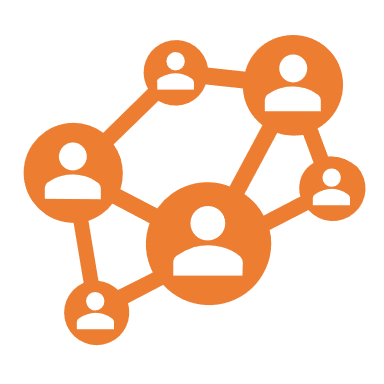 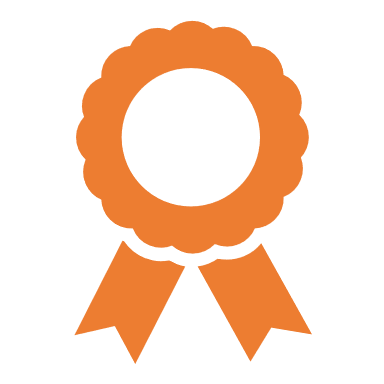 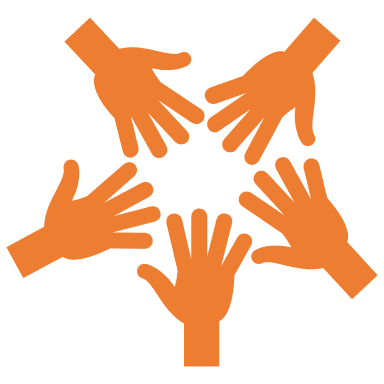 6
*These projects impact multiple priorities
[Speaker Notes: Defining inclusive excellence in talent strategy (outreach/sourcing efforts, search committees)
Career Journey Mapping (Fuel 50)]
PRIORITIESHIGH-PERFORMANCE CULTURE
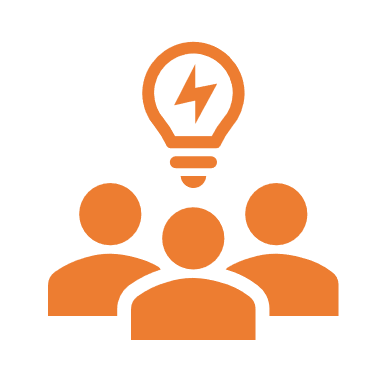 7
PROJECTS AND LEADS
Fair Pay – Dawn
Total Rewards Strategy – Dawn
Redesign Achieve – Dawn/Kohei
Work Reimagined – Pamela/Kohei/Bob
Perception Surveys – Monica
Employee Value Proposition – Kathy
Engagement Strategy – Kathy
Marketing UCI as an Employer – Kathy
Applicant Tracking System – Kim
Referral Bonus – Kim
Hiring Bonus – Kim/Dawn
Launch 9-Box Tool on Campus - Pamela
Develop Core Practical Supervisory Skills Program – Kohei
DEI Integrated Strategy – Michelle
Create Change Champion Program with the High Potential Cohort – Michelle
Identify Key Positions (Health) - Michelle
Expand use of BPBS – Kathy
Define Inclusive Excellence in Talent Strategy – Kim
Employee Experience Strategy – Kim
Career Journey Mapping – Kim/Michelle
8